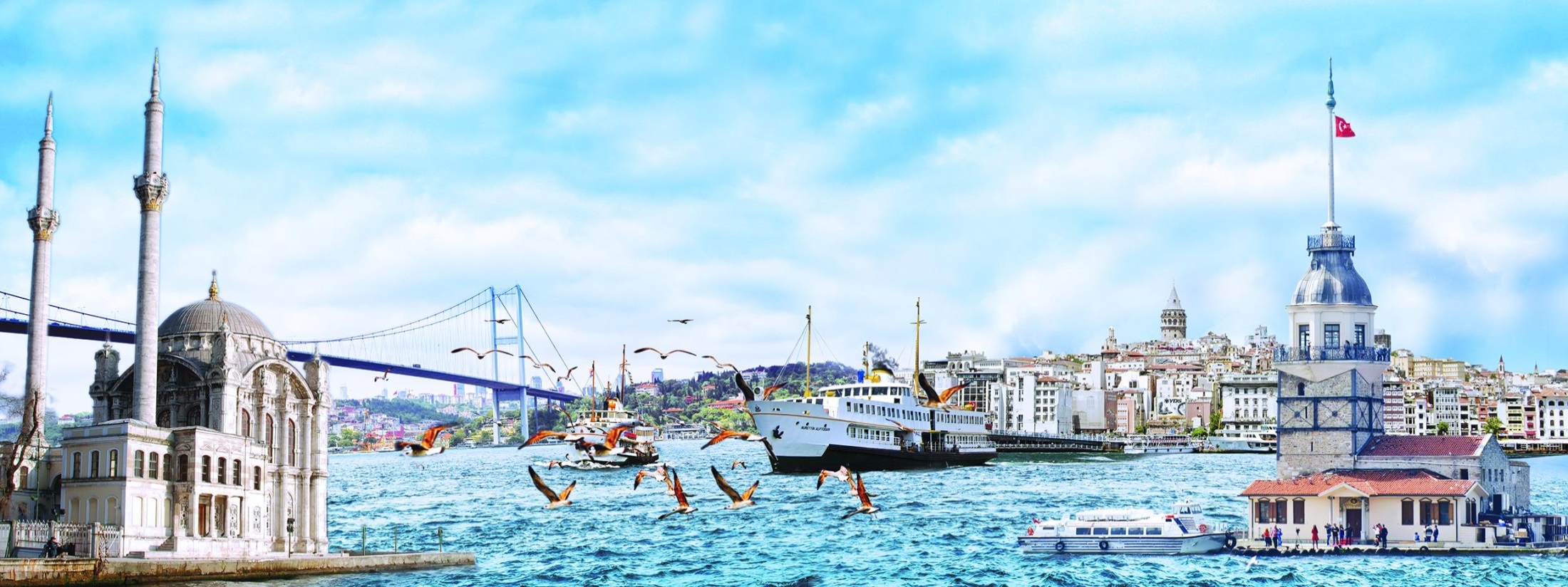 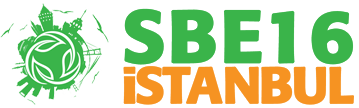 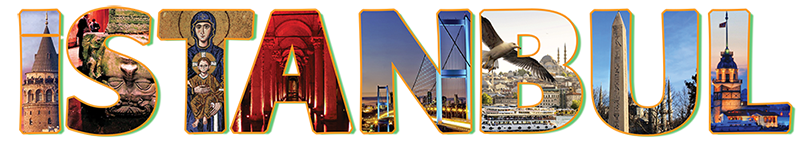 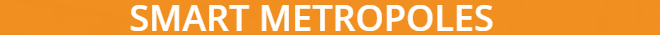 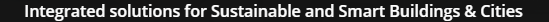 BİLDİRİ ADI
YAZAR AD SOYAD
KURUM
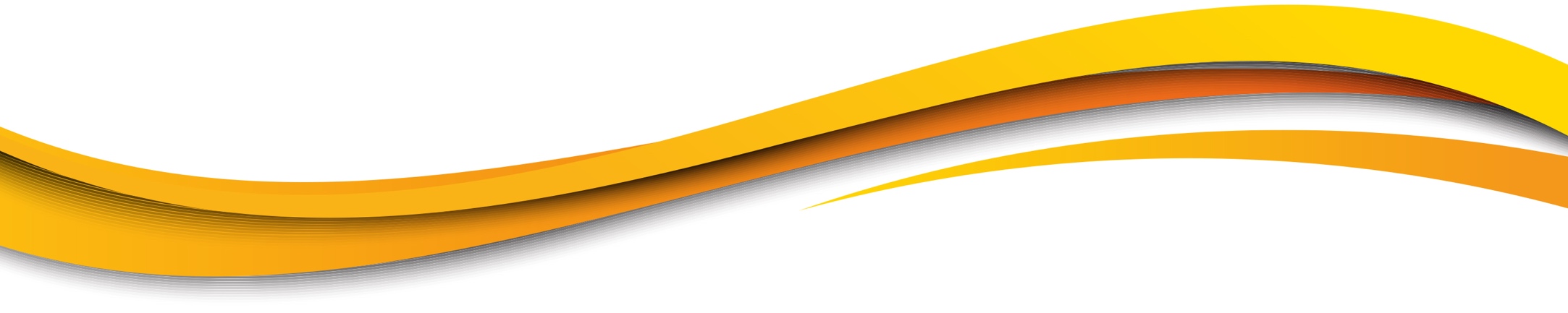 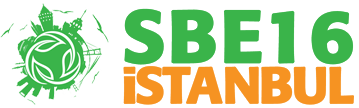 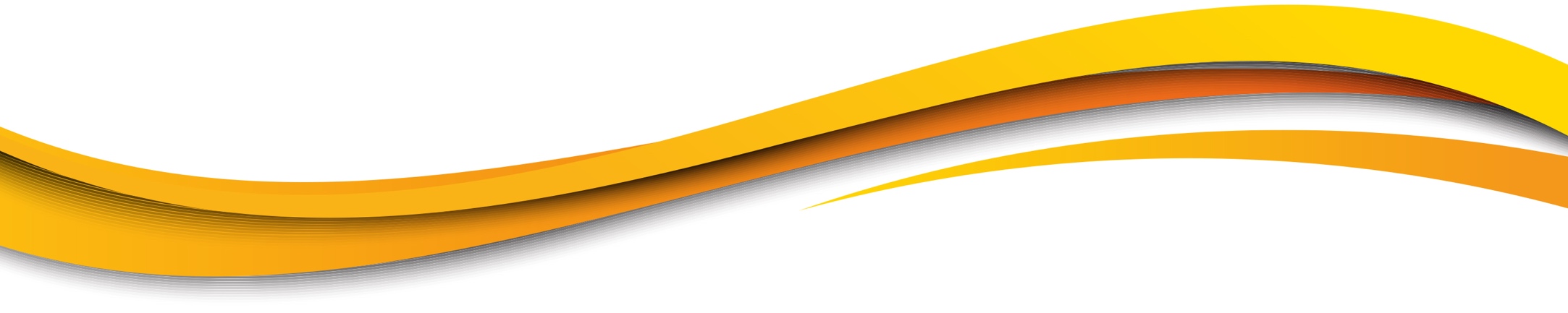 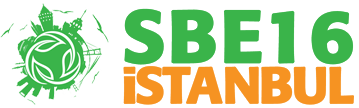 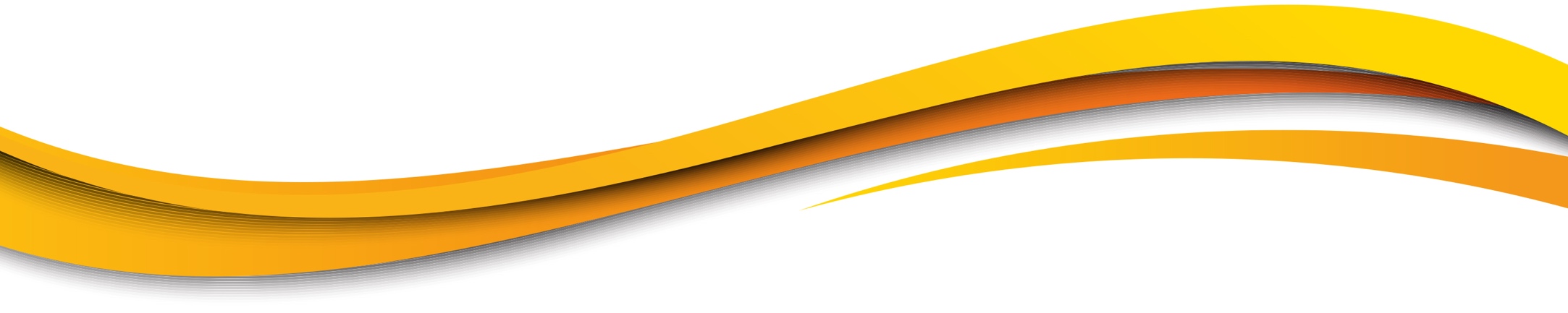 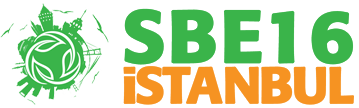 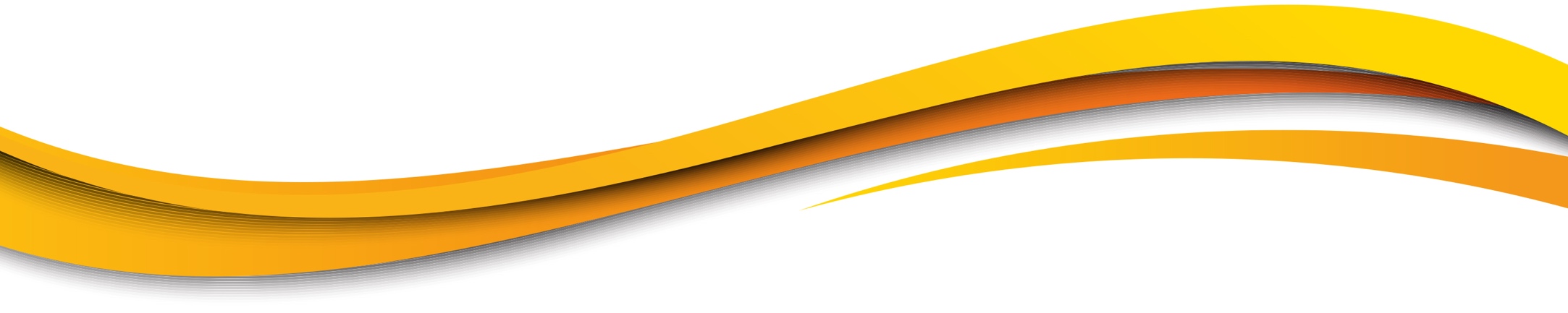 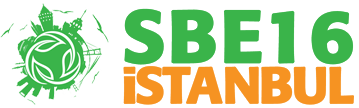 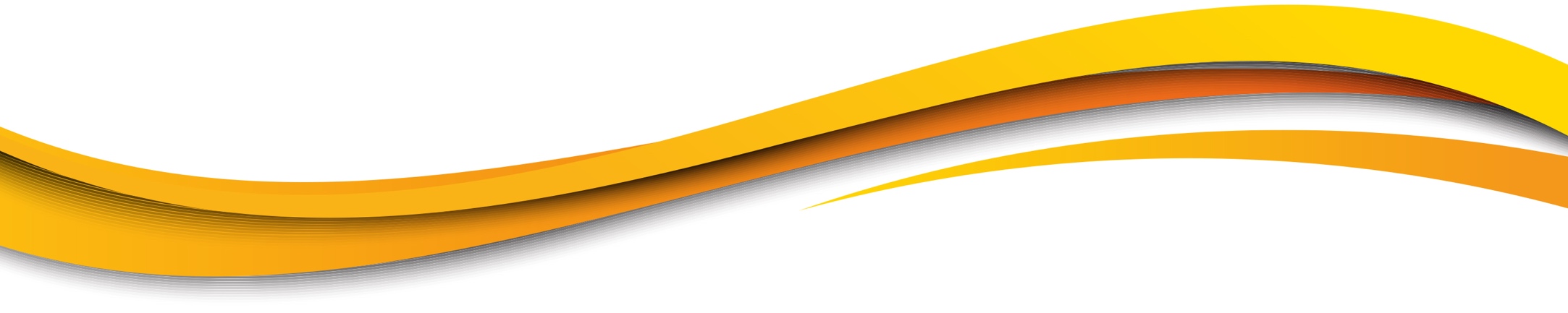 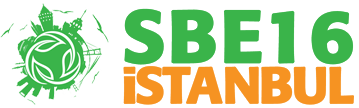 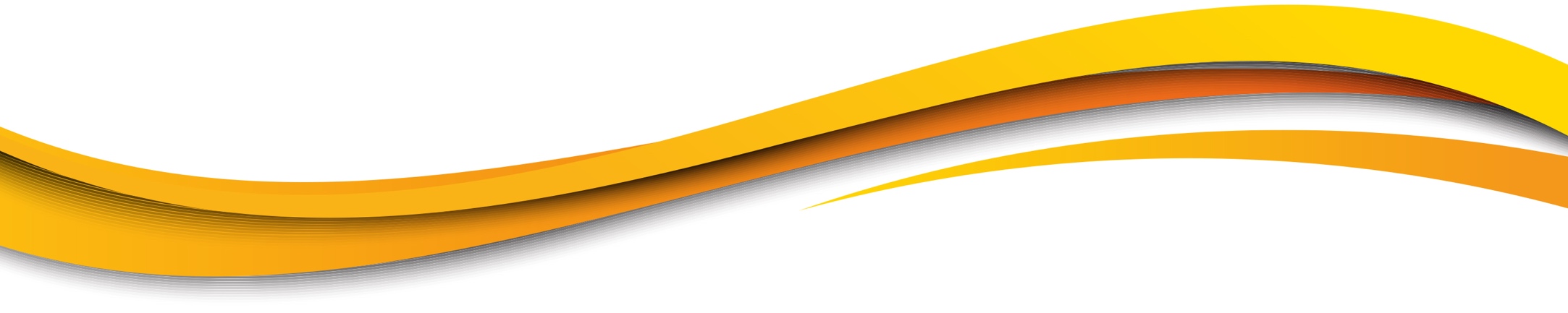 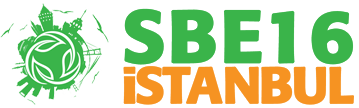 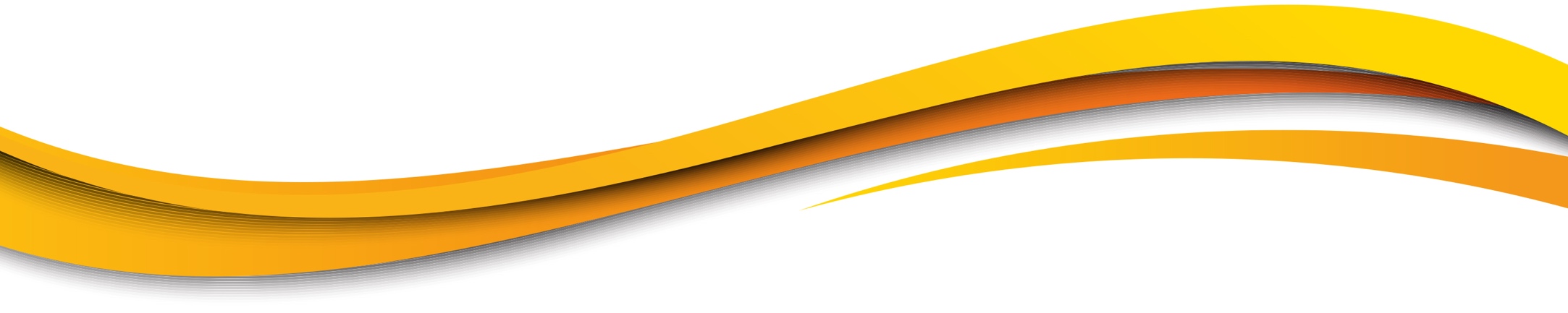 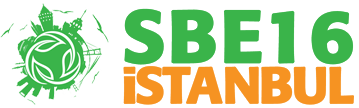 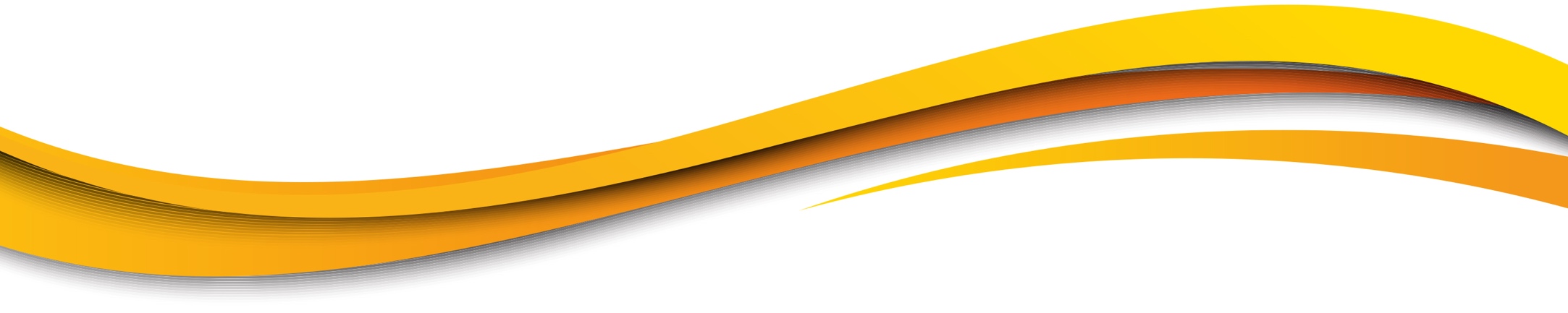